Enviromental Ethics
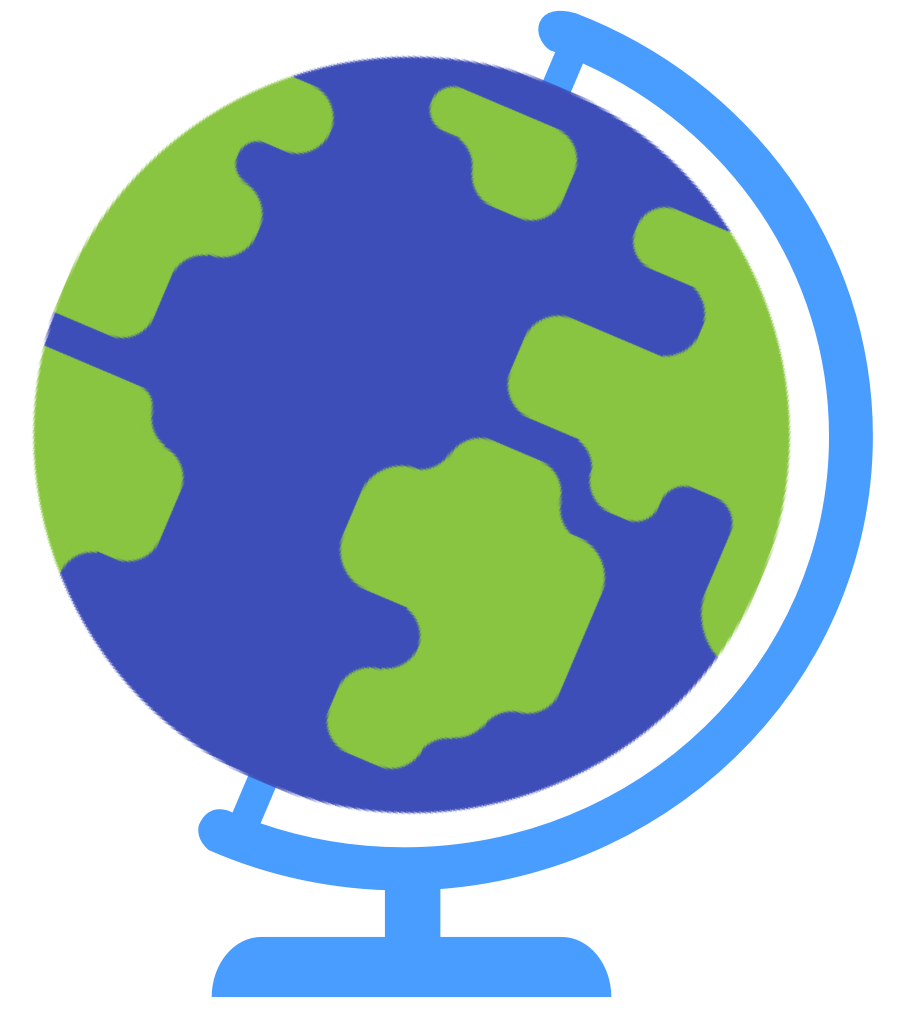 Dr. Naresh Kumar 
 Department of Chemistry 
B. N. Mandal University, Madhepura
What is Environmental Ethics?
The moral relationship of human beings to and the value and moral status of the environment and its non human content.

Study of the ethical basis of  environment or discussion of the  ethical basis of environmental protection.
Why we need to study Environmental Ethics?
To overcome the following questions:
What are the environmental damages caused by the current generation?
What acts must be given to slow  such damages?
Environmental Damage
Pollution:
Air pollution
Water pollution
Land pollution/Soil pollution
2. Resource depletion:
Depletion of Species & Habits
Depletion of Fossil fuels, etc.
Environmental Ethics Principles
We should have profound respect for nature/natural resources.
We must maintain a harmonious  relation with other natural species.Everyone should take responsibility  for this bad impact on nature.
Local & indigenous environmental knowledge should be respected by all human being.
We must plan for the long term plan for non-human being.
The Ethical Values for Pollution Control
We should recognized our moral duty to protect the welfare not only  human beings, but also of other non-human beings of our system. 
Usefulness of non-human being for  human being.
Humans have no rights to reduce this richness & diversity to satisfy even their vital needs.
The ideological changes is appreciating for life quality.
Ethical values to conserve damaged resources
Proper utilisation of resources i.e. the people should maintain the ecological balance.
We should adopt voluntary measures to conserve the    resources by different awareness program.
If we are to preserve enough scarce resources, so that future generation can maintain their quality of  life at a satisfactory level.
Environmental Ethics
Definitions
Moral Agents:
Those who have the freedom and rational capacity to be responsible for choices
Those capable of moral reflection and decision. Eg. adult humans of sound mind.
Infants and mentally infirm adults are NOT moral agents.
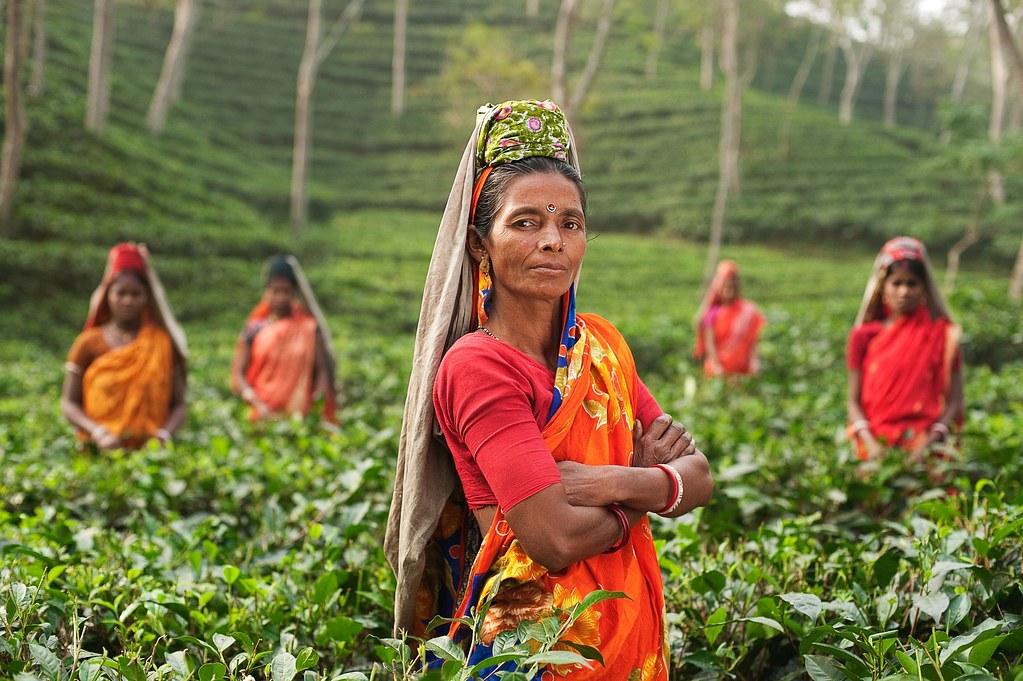 Definitions
Moral Standing:
If you have moral standing:
Your continued existence or  welfare is valuable in itself  (intrinsic value)
Your interests and well-  being must be weighed when  deciding what is permissible  to do. 
Eg. Humans of all kind
Babies, children, adults, old people, women, different races, different cultures
Definitions
Moral duties:
That which is owed  by moral agents to  those with moral  standing.
Example:  It is  wrong to kill our  children because  we have a moral  duty toward them
Philosophical Issue
Who or what has  moral standing, and why?
Does the environment have moral standing? 
Must look at criteria for moral standing 
What moral duty do  we (moral agents)  have toward those  with moral  standing?
Different ethical  positions suggest  different moral duties.
Ideas on Criteria for Moral Standing
The ability to feel pain
Therefore extend  moral standing to animals
Ideas on Criteria for Moral Standing
Being alive
-	Therefore extend  moral standing to  animals and  plants:
-	All living things.
Being part of nature
-	Therefore extend moral standing to the earth ecosystems.
-	Rocks, rivers, plants, animals, the entire natural world.
Various worldviews & Ethical perspectives
Philosophy
Anthropocentric
Stewardship
Biocentric
Ecocentric
Ecofeminism
Anthropocentrism
We can best protect nature by looking out for human needs.
Eg. Ducks Unlimited preserves wetlands
Eg. Saving the rainforests will provide O₂ and medicines for  humans.
Problem: 
Would you blow up the world if you were the last human?
Stewardship
MAN AS STEWARD - A sense of responsibility to manage and care for the environment.
Stewardship = Moral Responsibility

Moral responsibility is nothing more  than our capacity to be human and  being able to take care of  everything around us.
Stewardship
Four Criteria of Moral Responsibility
The person has knowledge of the  consequences of the act.
The person has the capacity to do the  act.
The person has the choice to do it.
Man has moral responsibility towards  nature
We know that we can cause permanent  damage to natural landscapes, resources and  ecosystems
We know that we can cause them.
We know how we can prevent or remedy  them.
Biocentric
Life-centered morality
▫    All and only living beings,  specifically individual  organisms have intrinsic  value and moral standing.
▫    Humans are not superior to  other life forms nor  privileged, and must respect  the inherent worth of every  organism
▫    Humans should minimize  harm and interference with  nature: eat vegetarian since  less land needs to be  cultivated.
Ecocentric Holism
Ecosystem centered morality
Non-individuals (the earth as  an interconnected ecosystem, species, natural processes) have moral standing or intrinsic value and are deserving of respect.
Individuals must be concerned about the whole community of life/nature.
Humans should strive to  preserve ecological balance  and stability.
Eco-feminism
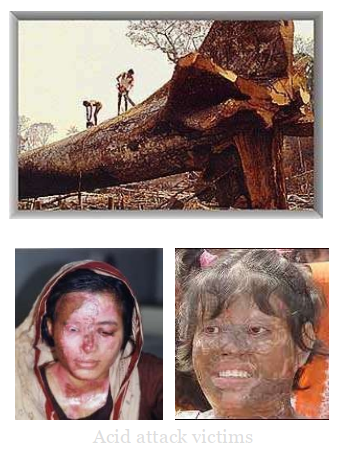 Rejects Patriarchal Dualisms
The domination of nature by men is wrong is similar to and related to the domination of women by men.
Must break the pattern of  "power over"  relationships will benefit both women and the natural world.
Various worldviews & Ethical Perspectives
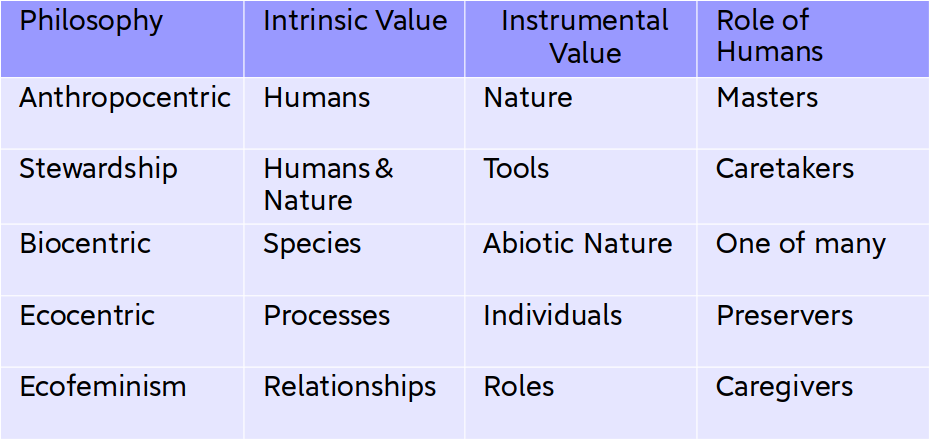 "The care of the Earth is our most ancient  and most worthy, and after all our most  pleasing responsibility. To cherish what  remains of it and to foster its renewal is
our only hope." - Wendell Berry








Knowing all these exacts a moral  obligation to act with care,  foresight, forbearance and  constraint.